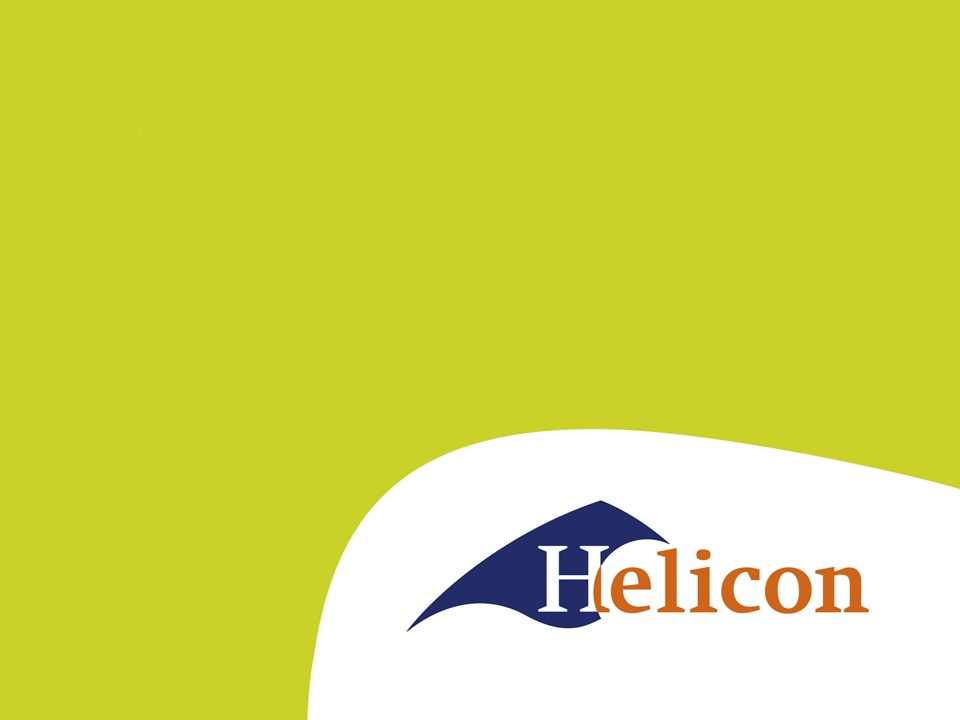 Presentatie beleving bij vrijetijdsbesteding
Leerdoel
Aan het eind van deze les kun je:

Beleving/ Imagineering bij een vrijetijdsbesteding analyseren
Belevenisbouwstenen beschrijven en toepassen
Invloed als vrijetijdsmanager op beleving beschrijven
Beleving volgens Falk en Dierking
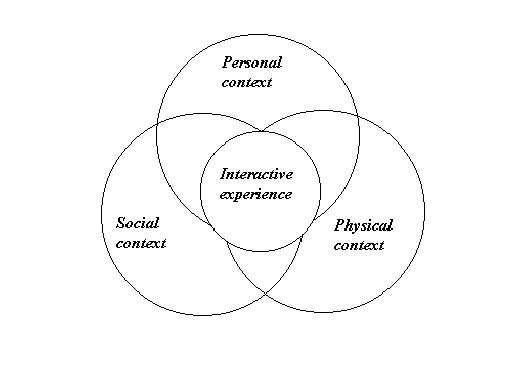 [Speaker Notes: Creativiteit inzetten om vooral de physical context te beinvloeden. 
Persoonlijke context: Hoe zit je in je vel. Ruzie met je moeder, kat overleden etc. 
Sociale context: met wie kom je naar een evenement toe? Ervaring vaak heel anders met een leuke groep mensen dan wanneer je alleen ergens heen gaat. 
Aan zowel persoonlijke als sociale context kun je heel weinig doen. Geen invloed op.]
Waarom?
Vrijetijdsactiviteit die uniek is waar mensen graag naar toe willen/gaan.
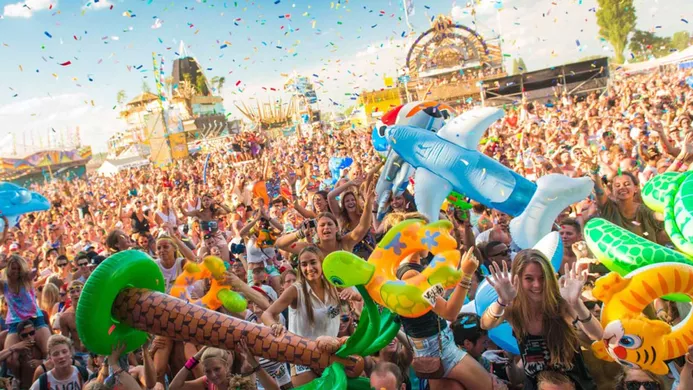 Voorbeeld van een beleving
De aftermovie van Sziget 2019
Belevenisbouwstenen van Diana Nijs
[Speaker Notes: Korte introductie van dé expert mbt imagineering]
Belevenis bouwstenen
Communicatie

Fysieke omgeving

Personeel

Netwerk


Producten en verpakking


Identiteit
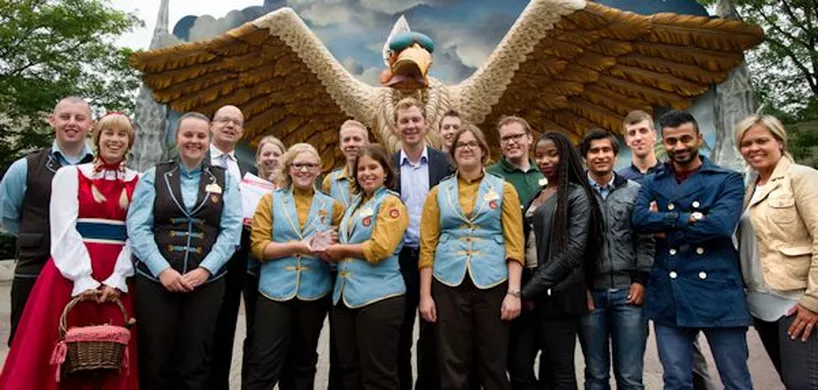 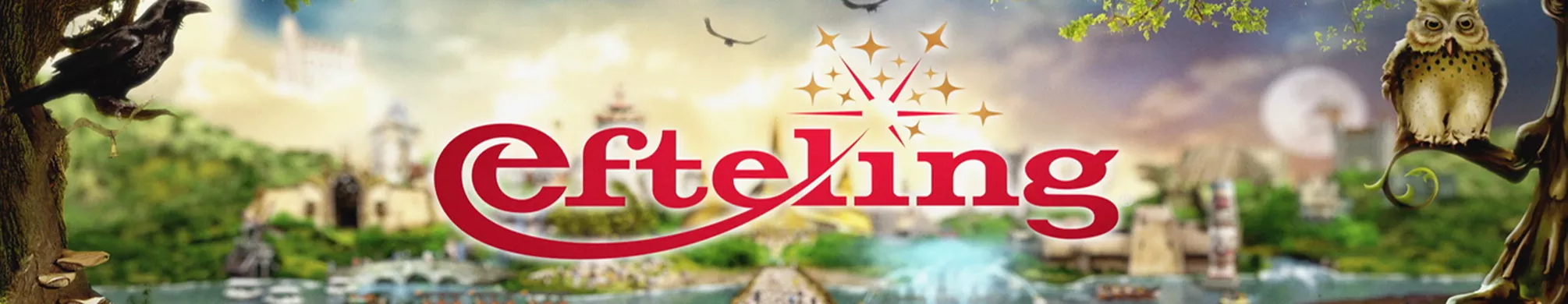 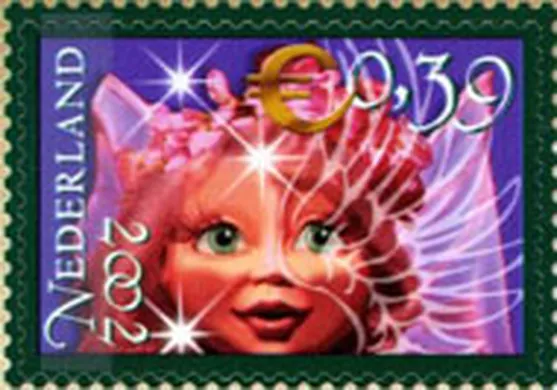 Identiteit. Communicatie, fysieke omgeving, netwerk, product en verpakking, personeel.
BETOVERING!
DNA van Efteling medewerkers 
Betrouwbaar
Energiek
Trots
Ondernemend
Veilig
Enthousiast
Representatief
Inlevend
Naturel
Gastgericht
5 vrijetijdsbedrijven
Duinrell
Madurodam
Rijksmuseum
Spoorwegmuseum 
Keukenhof
Aan de slag
Schrijf op een vel je vrijetijdsbesteding.
Algemene beschrijving bedrijf.
Wat doet het bedrijf met de belevenisbouwstenen?
Wat kan er beter?
Schrijf op wat het bedrijf nog meer zou kunnen doen om een betere beleving neer te zetten.
Leerdoel
Aan het eind van deze les kun je:

Beleving bij een vrijetijdsbesteding analyseren
Belevenisbouwstenen beschrijven en toepassen
Invloed als vrijetijdsmanager op beleving beschrijven